CLASSROOM NEWS
Week of December 10, 2018  danielleroderick@sevier.org
Mark Your Calendar
Christmas Party
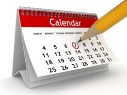 We have been learning about winter holidays around the world.  Our class will celebrate together on Thursday, December 20th.  I will be providing pizza for the class, but we are in need of juice and snack donations to go with it.  Please send a note to let me know if you can help with snacks.  Thanks.
12/11 Shopping Day

12/13 Christmas Program at 6:00
Students need to be in their classrooms at 5:30.

12/17 Ugly Sweater Day

12/18 Christmas Hat/Sock Day

12/19 Favorite Christmas Character

12/20 Pajama/Polar Express Day/Party Day 

12/21 Clean-up Day & Favorite Christmas Shirt 

12/22-1/7 Christmas Break

1/8 Welcome Back 
Christmas Program
Dec. 13th at 6:00
Students, be here by 5:30!
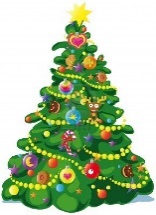 Math
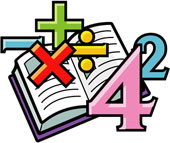 Students will add and subtract using models and the vertical method.
Vocabulary and Comprehension tests will be on Thursday.  Spelling, Phonics, and Grammar test will be on Friday.
WHAT’S HAPPENING THIS WEEK
Reading
Vocabulary
Spelling Words
Students will draw conclusions from a text.
1. understand
2. gathered
3. impatient
4. impossible
5. believe
6. problem
7. demand
8. furious

Vocabulary Skill: Prefixes: pre-, mis-
1. hens
2. eggs
3. ducks
4. bikes
5. boxes
6. wishes
7. dresses
8. names
9. bells
10. stamps
11. dishes
12. grapes
13. jets
14. frogs
15. stitches
16. fences

PHONICS SKILL:
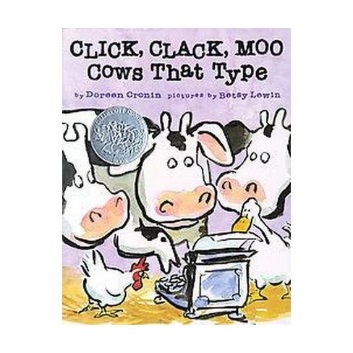 It’s ok to not know, 
but it’s not ok to not try.